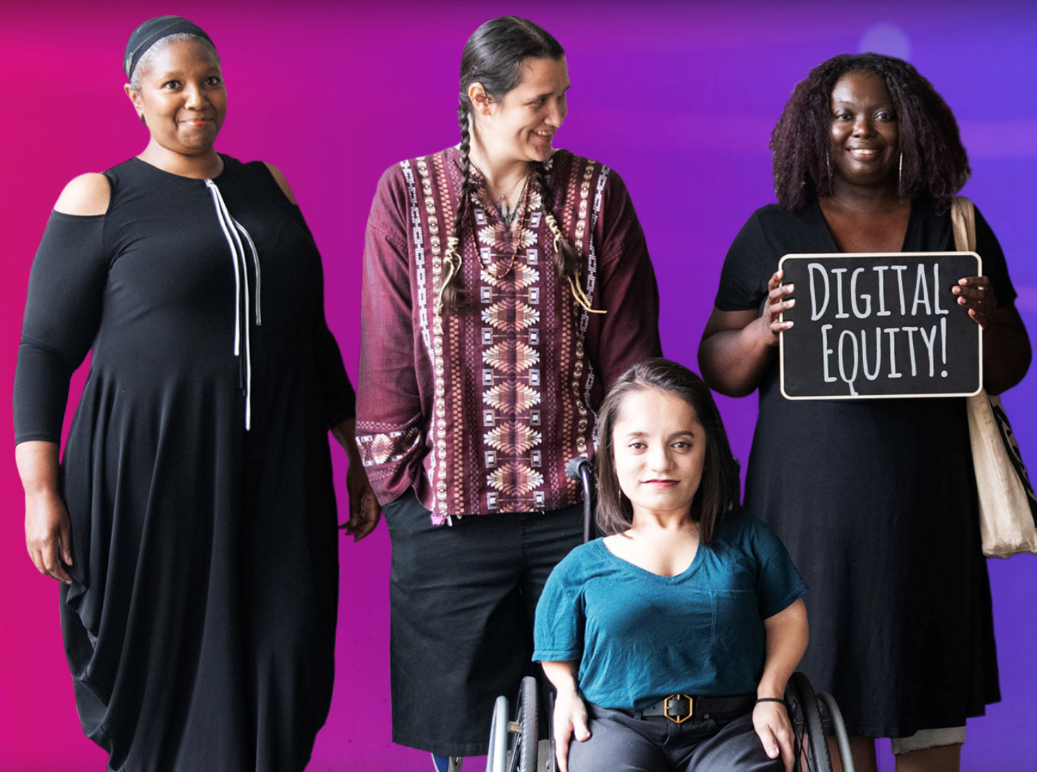 2021 Findings & Policy Recommendations: Empowered San Francisco Technology Needs AssessmentConducted by Cecile Puretz (lead author) and Andrea Aguinaldo (TIP)
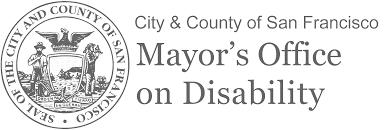 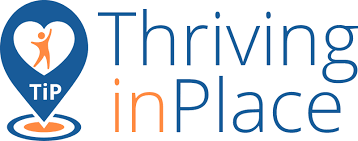 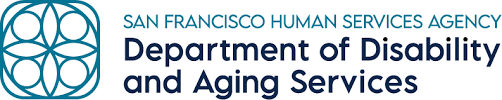 Presentation for the Mayor’s Office on Disability
Friday, March 18, 2021

Presenters:
Marie Jobling, Co-chair, Dignity Fund Coalition 
Karla Suomala, SF Tech Council
It provides a solid foundation to build a grassroots campaign to Bridge the Digital Divide for Older Adults and People with Disabilities
Here is the PDF Report and the Website
Why is this report important?
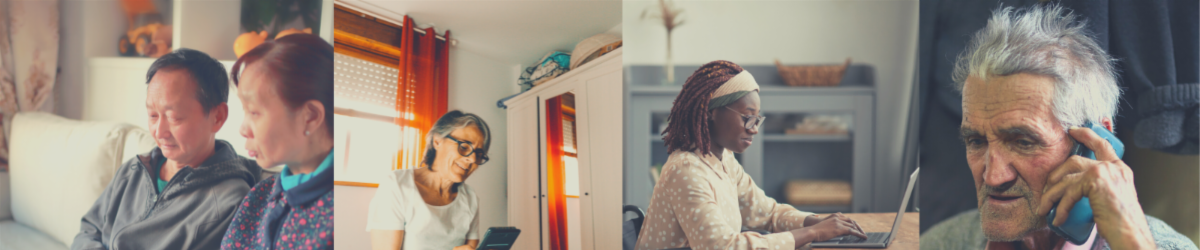 Why is this issue so URGENT?
Technology connects people with health providers, food, housing, employment, family and friends. 
Without devices, internet, AT, and digital literacy support too many people are left behind. 
Documented increase in social isolation & loneliness
Barriers to telehealth are a public health issue
Methodology
A total of 3,080 surveys were collected March 21 - June 30, 2021 
Conducted as a multi-modal survey: Print, phone, digital, in-person, Braille 
Total 1,529 survey pool (reported SF zip code)
Community-driven and inclusive participatory research
Age & Disability
Income & Language
Housing & Veteran Status
Zip Codes (Top 10)
Research Questions
During the pandemic, we learned that…
64% of respondents said that technology was a barrier to receiving vital services
Although survey data indicated little need for devices or internet (14% reported no access to devices, 10% no access to internet)
Top 5 barriers to internet access:
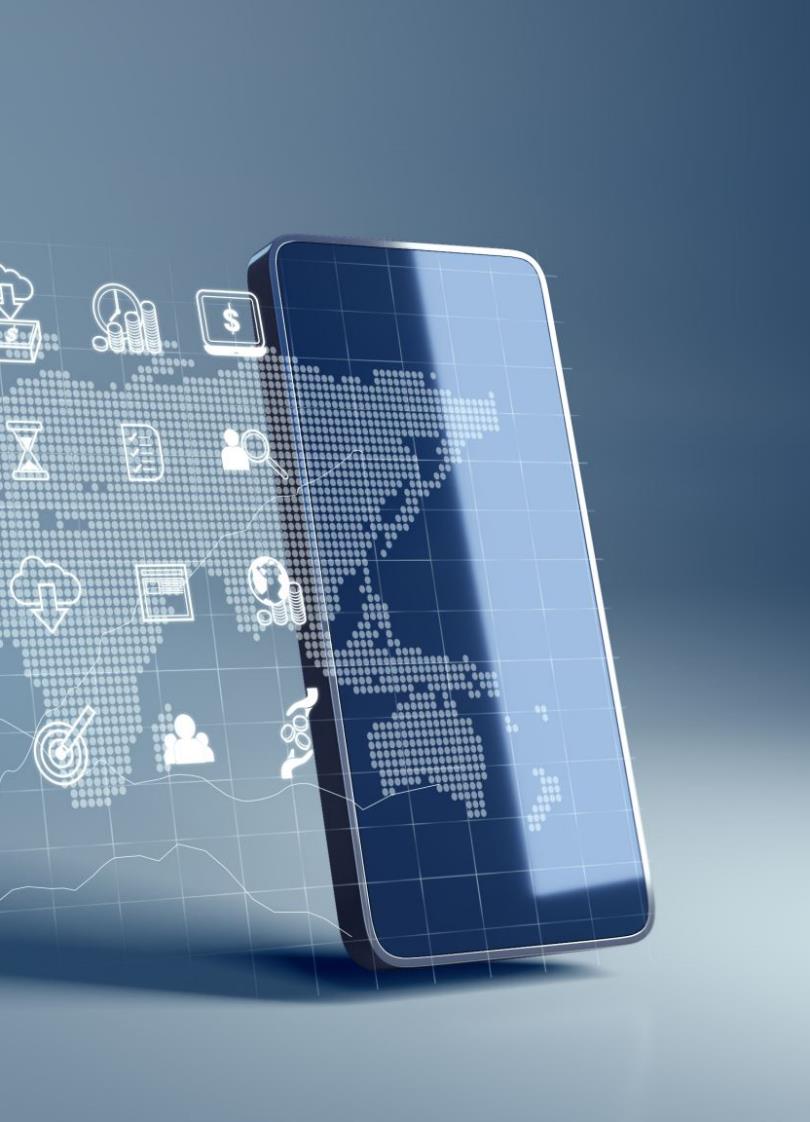 unaffordable cost of high-speed internet (28%)
unaffordable cost of device (27%)
insufficient smartphone data (22%) 
unreliable internet connection (21%) 
and concerns about online safety/security (19%)
Top 5 internet sources:
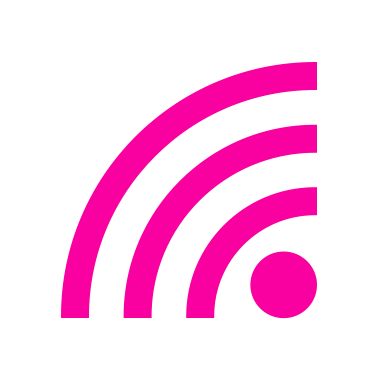 Paid broadband internet (35%)
Public WiFi hotspot (24%)
Smartphone internet data plan (23%)
Paid discounted internet (23%)
Free internet (20%)
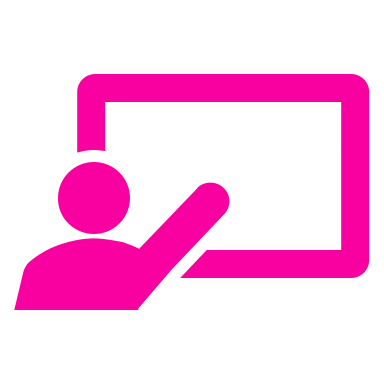 Top 5 service needs:
Health 
Food
Housing assistance
COVID-information
Computer literacy training
Receiving medical services through telehealth was both vital and challenging.
67% reported receiving medical services through telehealth 
57% reported missing important medical appointments
More than 50% of Latinx older adults reported not using telehealth
Top 5 barriers to telehealth:
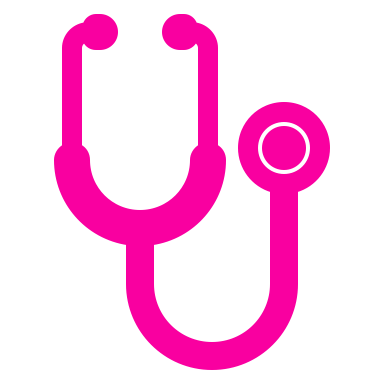 lack of device 
affordability
training
need for AT
language access
Public computer labs were essential.
Prior to COVID-19, the disability community used libraries, tech hubs, community centers to access the internet:
67% of transition-age youth with disabilities (age 18-24)
82% of people residing in assisted living or those experiencing homelessness 
82% of veterans
Free or low-cost assistive technology (AT) and training is critical.
Top reported AT needs:
Low-cost AT as the primary need (53%)
Training (45%) 
Information about available AT options (39%) 
Access to free or low-cost repairs (30%)
The need for AT is greater for people with disabilities who are:
older adults; 
experiencing chronic pain or mental health disability; 
low-income;  
SRO resident; 
Black, Latinx, AAPI communities;
monolingual (Spanish or Cantonese).
Selected Policy Recommendations
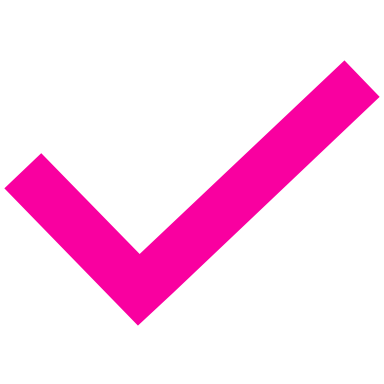 Expand free or low-cost digital connectivity for residents with disabilities and older adults.
1. Ensure that telehealth services are accessible to older adults (ages 60+), low-income, TAY youth, and BIPOC communities
2. Increase bilingual services and bilingual outreach
Pilot initiatives aimed at lowering barriers to telehealth access (equip residents with internet access, telehealth tools and digital literacy skills).
Increase funding and distribution of free or low-cost Assistive Technology
What’s next?
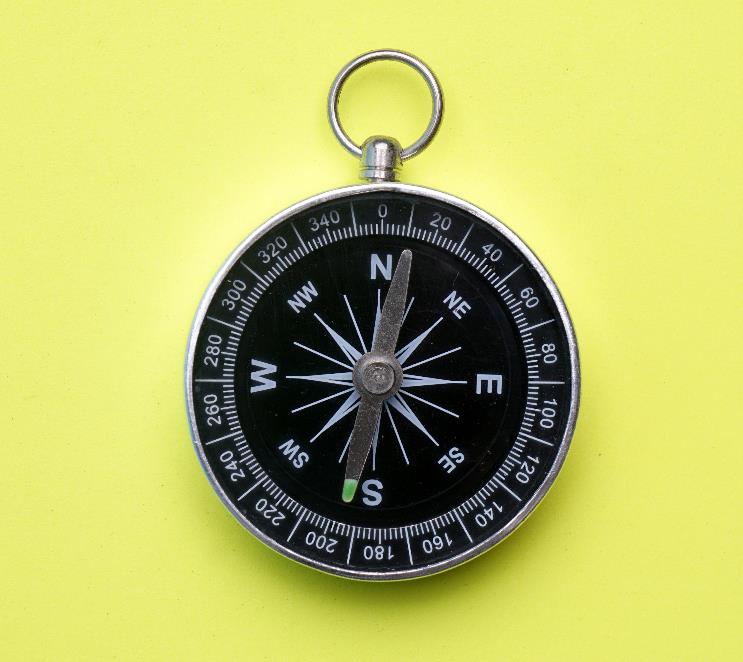 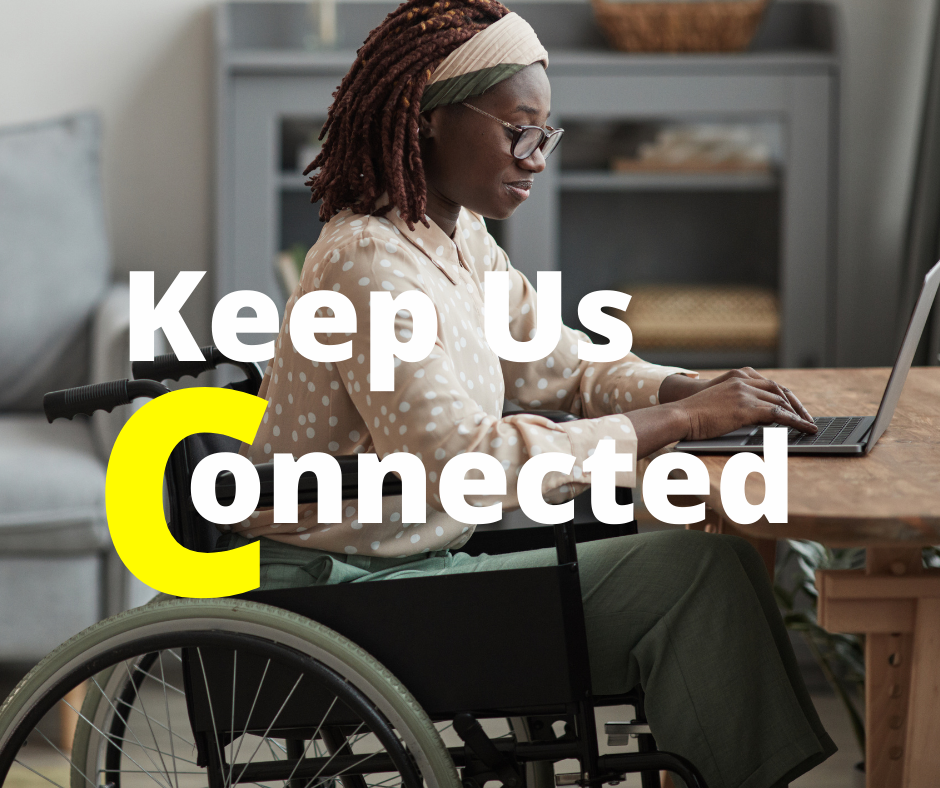 Keep Us Connected 2022 – Pandemic Edition
WE NEED TO EXPAND ACCESS TO:
Free or low-cost Internet
Free or low-cost Devices and Assistive Technology
Telehealth
Training & technical support in multiple languages 
Creating clear pathways for people to find digital inclusion resources
Public technology hubs
Here’s how you can help!
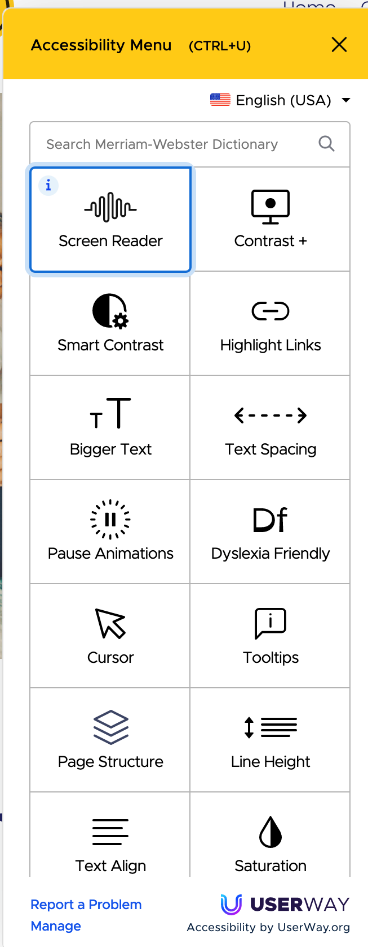 Visit www.sfdignityfund.org and click the icon for accessibility features. 
Sign the petition available in English, Chinese, Spanish and Tagalog
Spread the word by downloading a flyer
For more information or to get involved, email info@sfdignityfund.org or call 415-821-1003 ext.115.